ПРАВИЛА ЭТИКЕТА ПРИ РАБОТЕ С КОМПЬЮТЕРНОЙ СЕТЬЮ
Головко Т.С., 
социальный педагог МБОУ «СОШ № 41»
Сетевой этикет (нетикет или сетикет) -
это некоторый свод правил, регулирующий общение при интернет-переписке и облегчающий понимание собеседниками друг друга
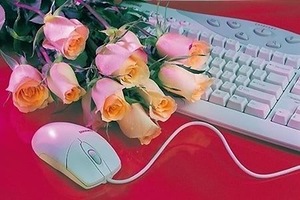 Сетевое коллективное взаимодействие и сетевой этикет предполагают, что каждый участник дискуссии или обсуждения на форуме вносит личный вклад в развитие беседы путем высказывания своей точки зрения на предмет обсуждения
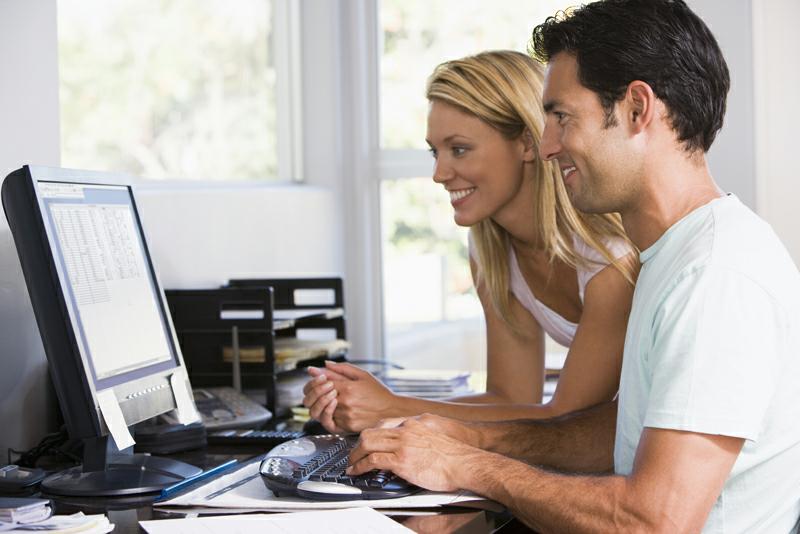 Правила безопасности при переписке
1. Не пересылайте никому пароли от своих почтовых ящиков или страниц в социальных сетях, а также не упоминайте личные данные, связанные с вашими финансовыми делами: номера счетов карт, PIN-коды от них. 
	2. Не переходите по непроверенным ссылкам, которые приходят вам с неизвестных адресов. 
	3. Тщательно фильтруйте письма и подозрительные сразу отправляйте в папку «Спам»
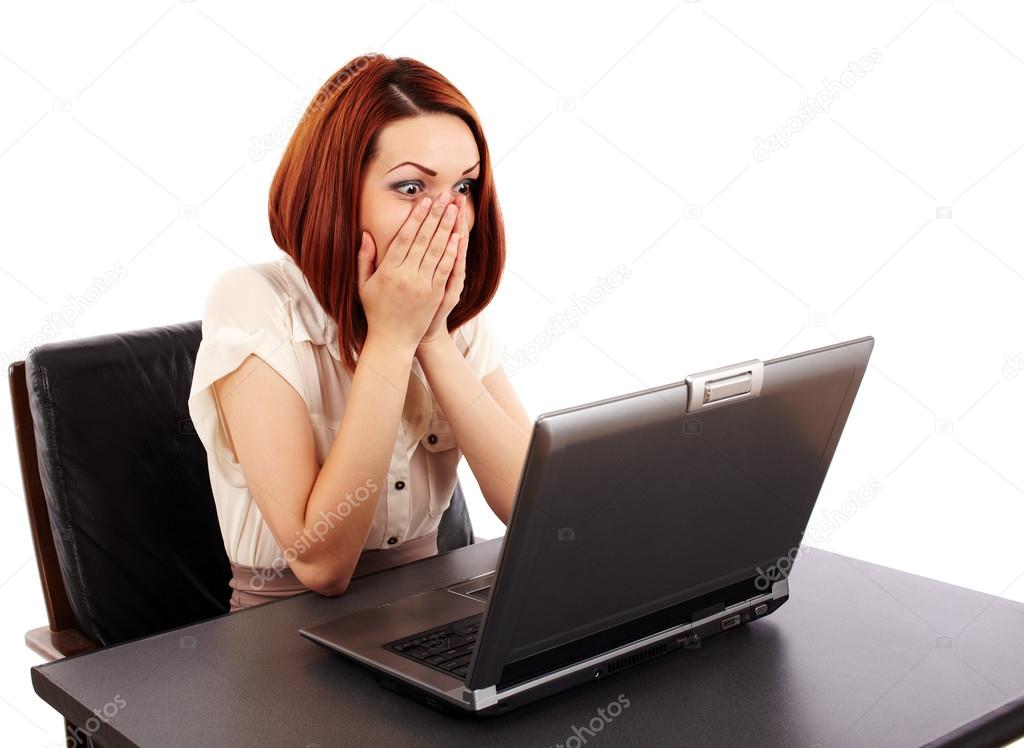 4. Не открывайте файлы, пришедшие по e-mail, предварительно не проверив их антивирусом. Сами не пересылайте исполняемые файлы, которые имеют расширения .dot, .com. Если же вам необходимо переслать их кому-то – заархивируйте файл, а в сопроводительном письме пометьте, зачем вы посылаете данный файл. 
	5. Внимательно относитесь к письмам от друзей с просьбами занять денег, пополнить баланс мобильного телефона. Прежде чем делать это, постарайтесь связаться с просителем в оффлайне и узнать, действительно ли просьба исходит от него. Возможно, его страницу или почтовый ящик взломали мошенники
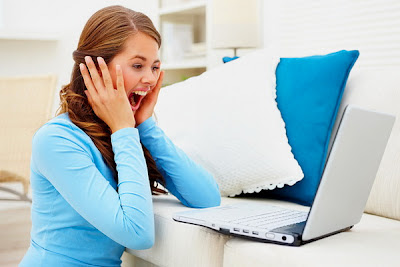 Помните:
1. Что вы чаще всего общаетесь с анонимными собеседниками, среди которых могут оказаться непорядочные люди.
	2. Если, с вашей точки зрения, собеседник навязывается в общение, то постарайтесь блокировать его доступ к вам.3. Общение в некоторых тематических каналах может запрещаться правовыми нормами и законодательством государства, а также моральными и этическими правилами поведения религиозной или этнической группы, к которой вы принадлежите.
	4. Всякая критика или несогласие с собеседником должны быть аргументированы